Курсова робота
Використання мовних засобів 
у рекламі кіно

Виконала студентка ПР-21 
Лащ Ксенія Сергіївна
Науковий керівник: канд. філол. наук, доц. 
Чуланова Галина Валеріївна
Об’єктом дослідження є рекламні тексти-регулятиви, розміщені на плакатах до фільмів та на DVD дисках. 

Предметом дослідження є мовні засоби, що застосовуються в даних текстах копірайтерами для привернення уваги до фільму.
Мовні засоби:
синтаксичні
фонетичні
лексико-стилістичні
Синтаксичні мовні засоби
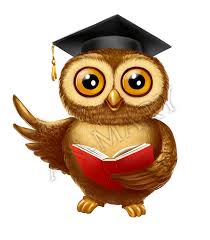 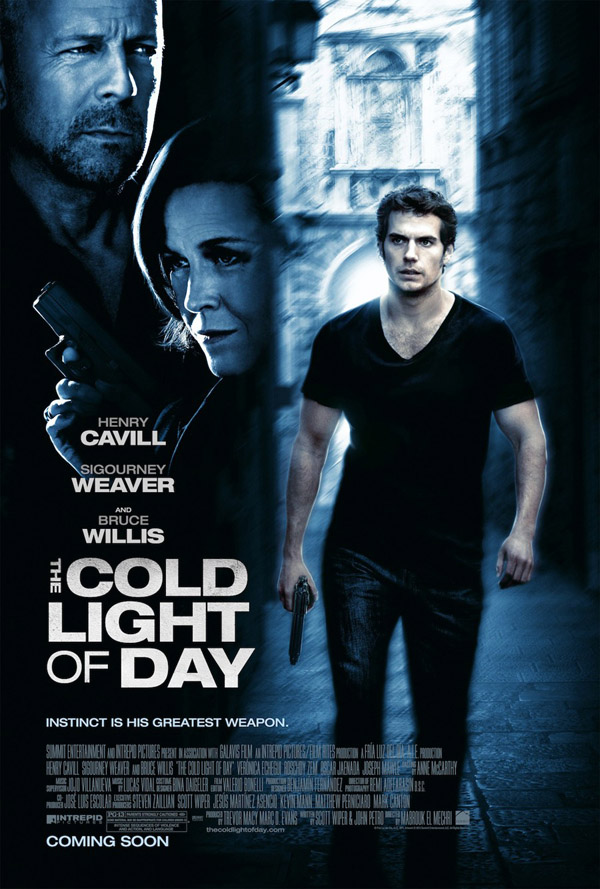 Використання простих 
речень (68,8%)

e.g. “Instinct is his greatest 
weapon”
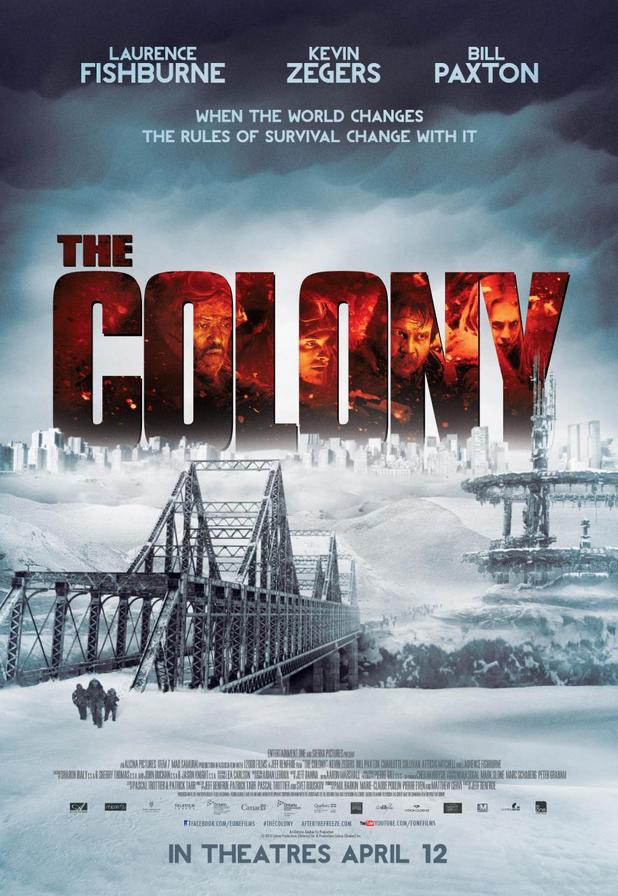 Використання складних 
речень (31,2%)
e.g. “When the world changes, 
the rules of 
survival change with it”
Використання риторичних питань (15,3%)
e.g. “What if you had 72 hours 
to save everything you live for?”
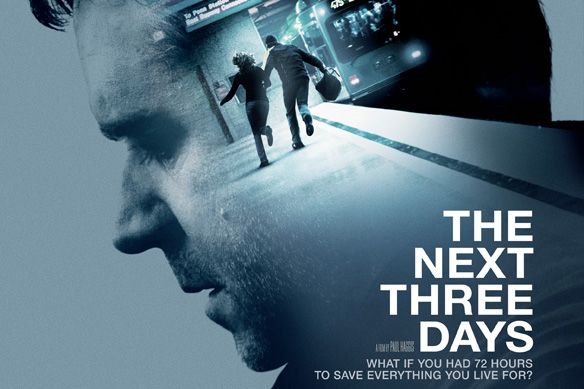 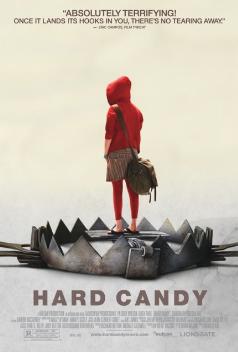 Використання окличних 
речень (9,1%)
e.g. “Absolutely terrifying!”
Лексико-стилістичні мовні засоби
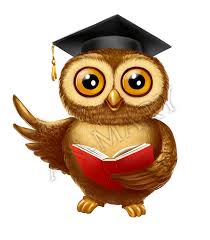 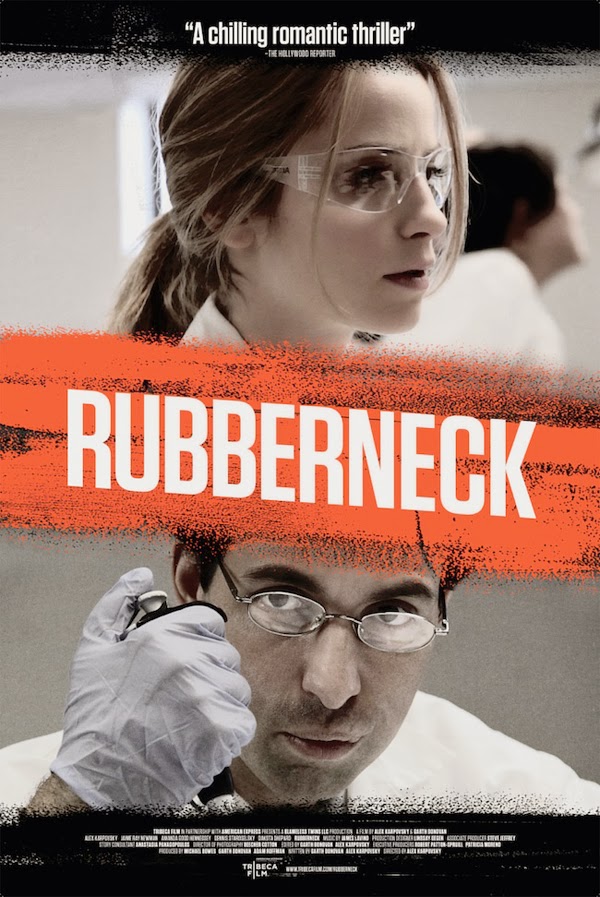 Використання епітетів 
(13,7%)
e.g. “Chilling romantic 
thriller”
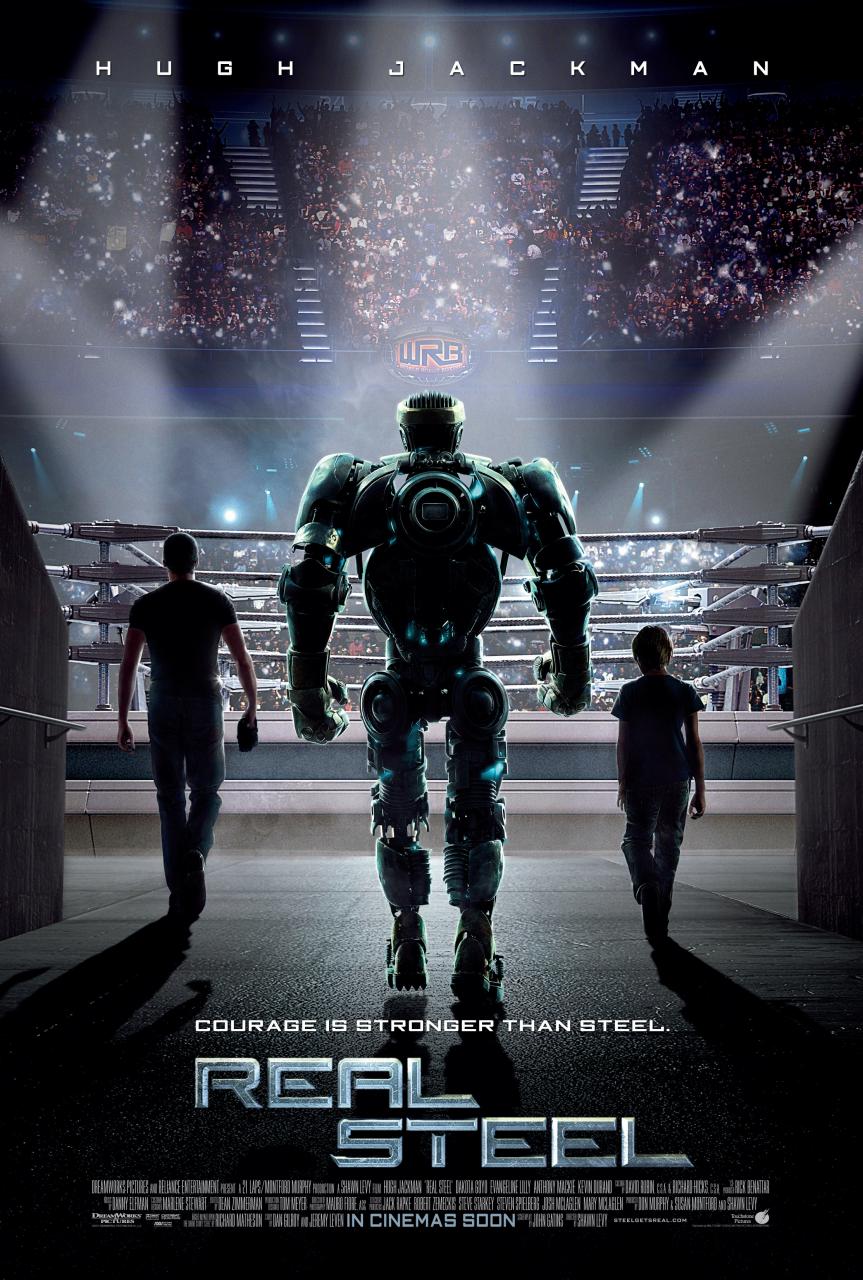 Використання метафор (4,6%) 
та порівнянь (7,2%)
e.g. “Courage is stronger 
than steel”
Фонетичні мовні засоби
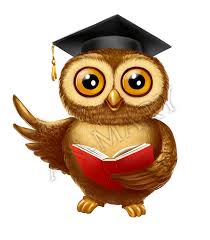 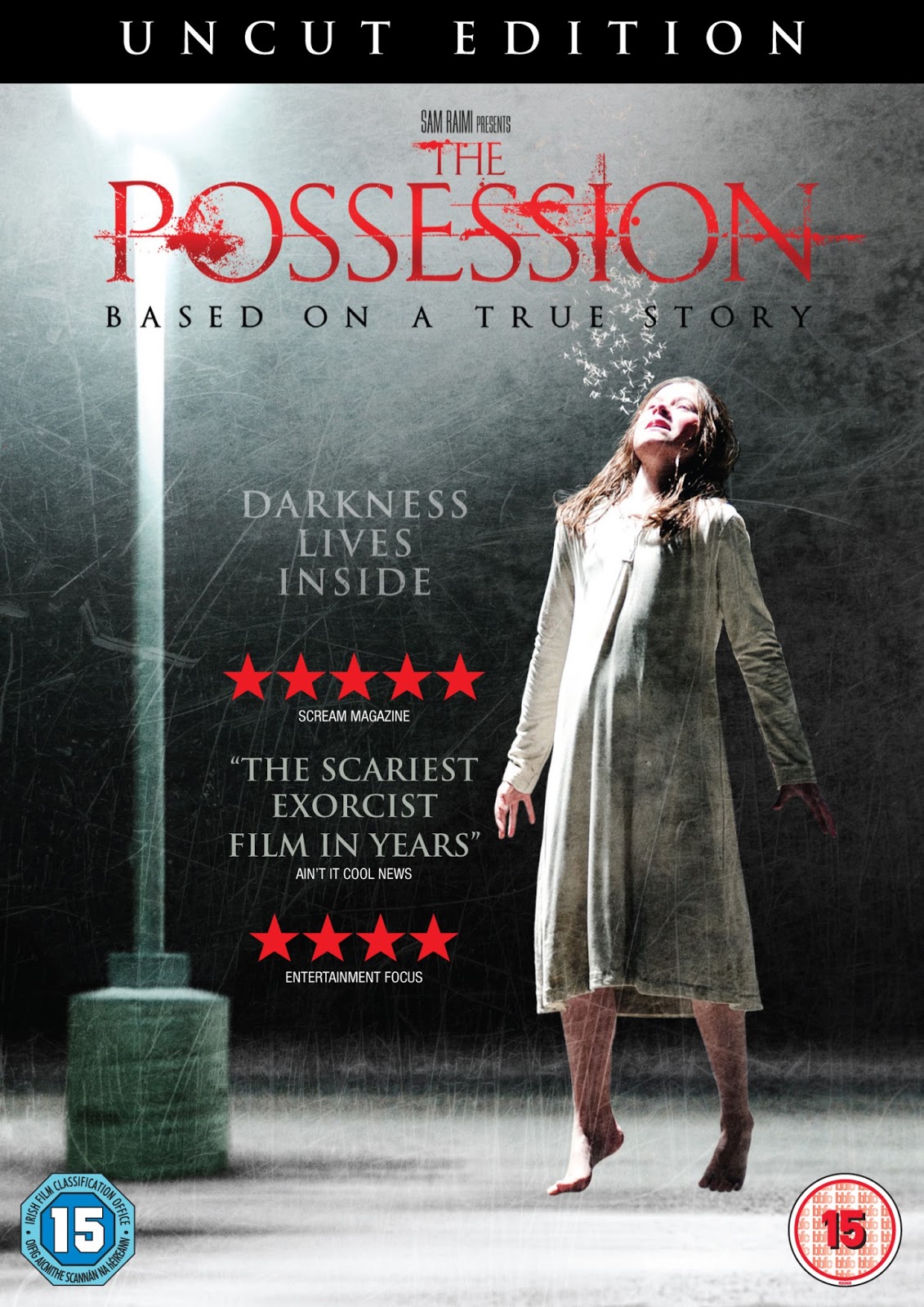 Використання алітерацій 
(1.1%)
e.g. “Darkness lives inside”
[s]
Використання асонантів (0,9%)
e.g. “You think you know the story” 
[u], [o]
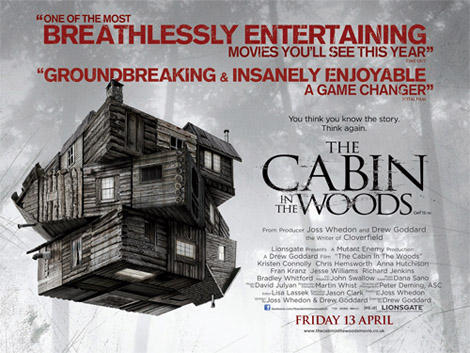 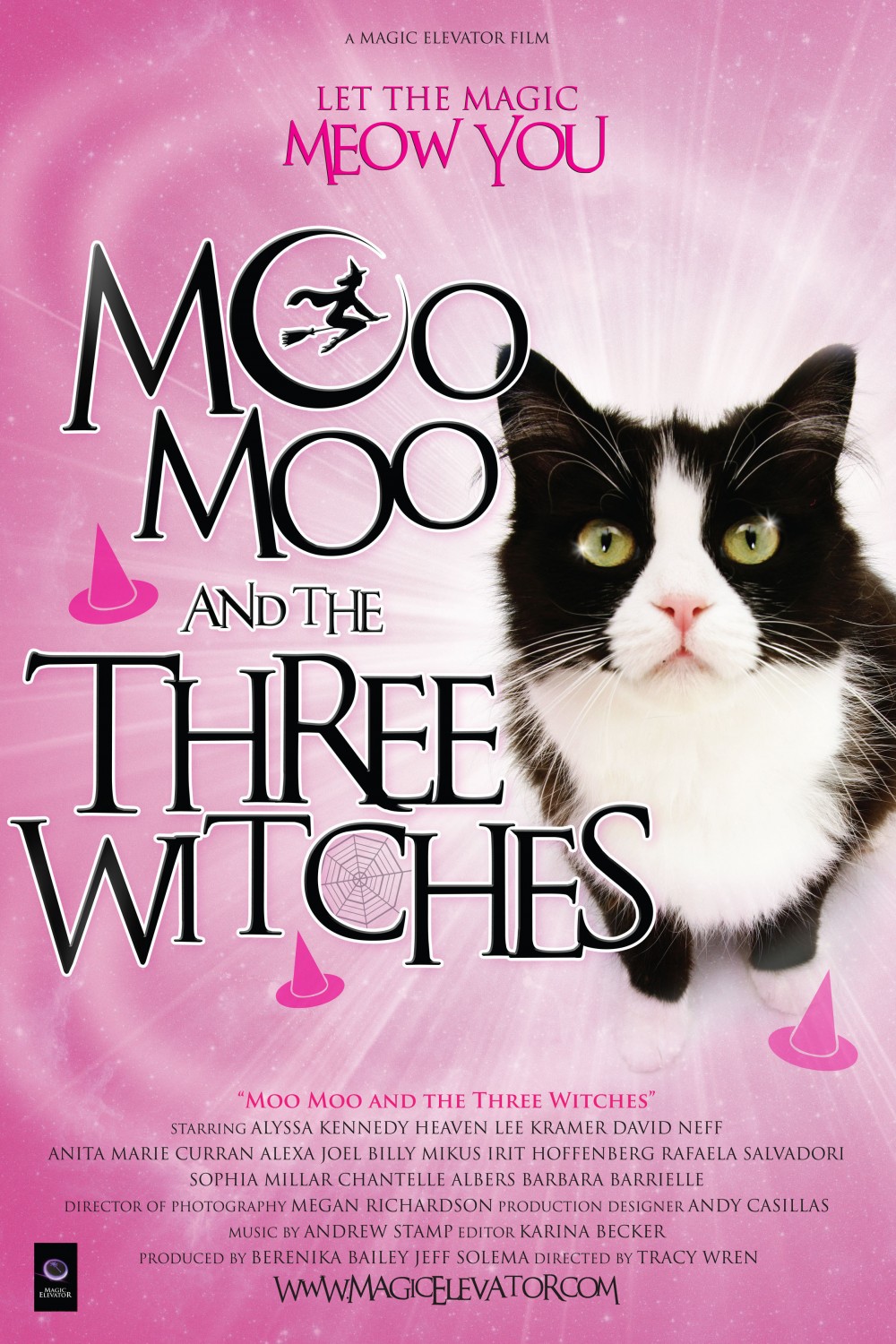 Використання ономатопей 
(0,3%)
e.g. “Let the magic meow you”
Частота вживання синтаксичних мовних засобів
Частота вживання фонетичних мовних засобів
Частота вживання лексико-стилістичних мовних засобів